2.1 Notions de probabilité
cours 6
Au dernier cours, nous avons vu
Binôme de Newton
Triangle de Pascal
Définition d’une probabilité
Axiomes de probabilité
Propriétés des probabilités
Espace échantionnalle à évènement élémentaire équiprobable.
Donc un résultat possible de l’expérience est
On dit qu’un évènement a eu lieu si le résultat appartient à l’ensemble
Tout sous-ensemble de l’espace échantillonnal est un évènement.
On a aussi vu que l’ensemble de tous les résultats possible est 
l’espace échantillonnal      .
On a vu au premier cours qu’une expérience aléatoire est une expérience qui peut théoriquement être répétée autant qu’on veut, dont on connait l’ensemble des résultats possible, mais dont le résultat est incertain.
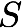 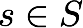 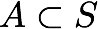 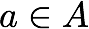 L’évènement, la somme des dés est 4
Exemple:
Une personne à 3 enfants on regarde leurs sexes.
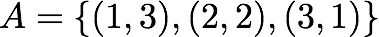 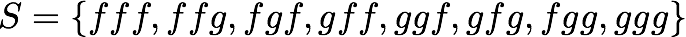 L’évènement, le plus jeune est une fille
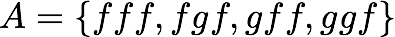 Exemple:
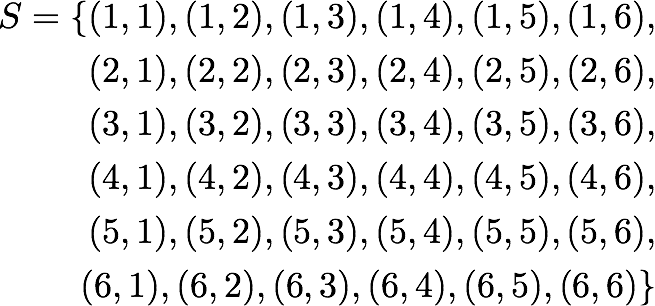 On lance deux dés
Exemple:
L’expérience consiste à mesurer la durée de vie, 
en heure, d’une ampoule.
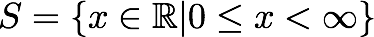 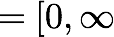 L’évènement l’ampoule dure moins de 2000 heures
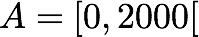 Faites les exercices suivants
# 2.1 et 2.2
On peut définir la probabilité que     ait lieu comme
Supposons qu’on répète l’expérience aléatoire     fois.
Notons
le nombre de fois que     a eu lieu.
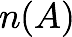 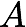 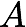 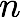 Intuitivement, on aimerait définir la probabilité que l’évènement A  
se produise comme étant la fréquence à laquelle il se produit.
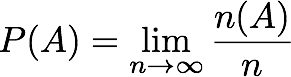 Le problème avec cette démarche est qu’il est extrêmement difficile de justifier que cette limite converge.
Ou de justifier que si on recommence la série d’expériences aléatoire, on obtient le même résultat.
Donc l’intuition de ce qu’est une probabilité est là, mais les problèmes mathématiques sont difficiles à surmonté.
Nous allons donc avoir une autre approche.
Approche axiomatique.
Plusieurs théories mathématiques sont fondées sur une approche axiomatique.
On pose un certain nombre d’axiomes.
Un axiome est une affirmation qui semble raisonnable et qu’on suppose vraie.
Tout le reste de la théorie repose sur ce qui découle de ces axiomes.
Étant donné un ensemble     , on suppose qu’il existe une fonction
mutuellement exclusif, c’est-à-dire
si
Pour tous évènements
Pour chaque séquence d’évènement
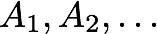 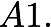 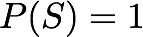 Axiomes de probabilité.
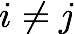 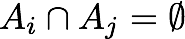 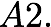 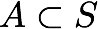 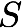 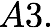 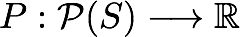 Respectant les 3 axiomes suivants.
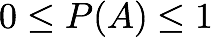 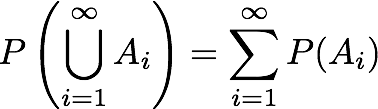 Puisque
et
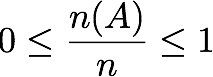 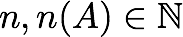 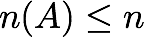 On a nécessairement que
L’axiome 1 affirme que toute probabilité est entre 0 et 1.
Ceci est cohérent avec le concept de fréquence.
L’axiome 2 affirme que la probabilité que le résultat soit un élément de S est 1.
On nomme parfois l’espace échantillonnal, l’évènement certain.
Si on a deux évènements       et       tels que
alors lors d’une expérience, le résultat appartient soit à    , soit
à     ou soit à ni l’un ni l’autre.
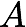 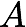 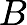 L’axiome 3 dit que si on a des évènements mutuellement exclusifs, la probabilité qu’au moins l’on d’eux survienne est simplement la somme de leurs probabilités.
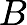 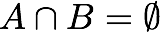 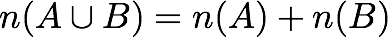 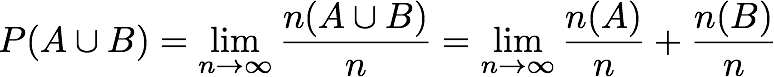 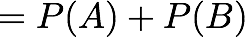 Posons
pour
et
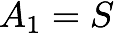 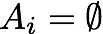 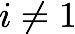 Théorème:
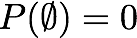 Preuve:
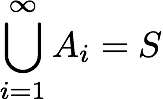 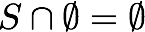 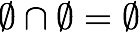 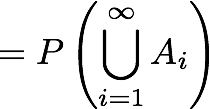 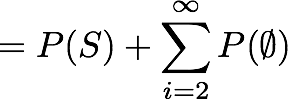 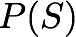 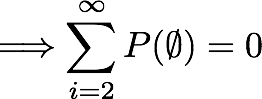 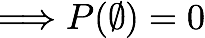 On nomme parfois l’ensemble vide, l’évènement impossible.
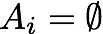 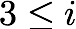 Remarque:
Habituellement on souhaite que les axiomes soient 
les plus généraux possible.
C’est pour cette raison que l’axiome 3 fait intervenir un nombre infini de sous-ensembles.
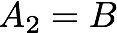 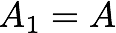 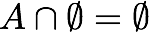 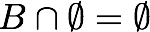 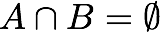 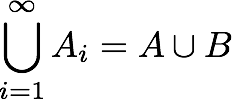 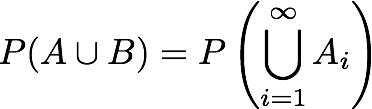 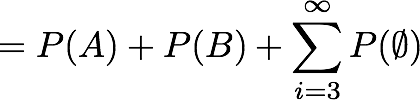 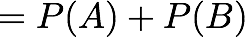 Faites les exercices suivants
# 2.9
En isolant
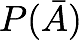 Théorème:
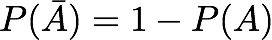 Preuve:
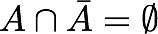 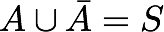 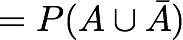 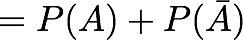 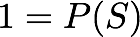 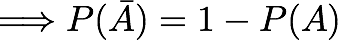 On commence à voir comment la fonction de probabilité
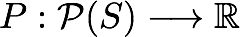 se comporte, mais on ne sait toujours pas comment la trouver!
Prenons l’expérience aléatoire de lancer une pièce de monnaie.
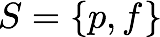 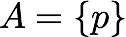 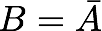 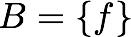 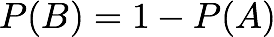 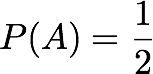 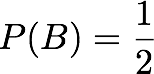 Or la pièce pourrait être pipé et
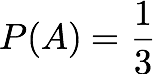 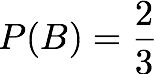 On a donc pas vraiment de façon de connaître une probabilité autre que par
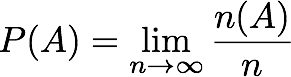 On va donc faire une hypothèse supplémentaire.
Définition:
Étant donné une expérience aléatoire d’espace 
échantillonnal     , un évènement élémentaire 
est un sous-ensemble contenant un seul élément.
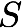 Donc un évènement élémentaire correspond à un 
des résultats possibles.
Expérience aléatoire à évènements élémentaires équiprobables.
Si on fait l’hypothèse que tous les évènements élémentaires ont exactement la même chance d’arriver, il devient plus simple de calculer les probabilités.
À moins d’avis contraires, à partir de maintenant, 
nous ferons toujours cette hypothèse.
On va considérer deux cas.
Le cas ou l’espace échantillonnal est fini
et le cas ou l’espace échantillonnal est infini.
Le cas infini sera traité plus en détail après l’examen 1.
Soit      , un espace échantillonnal de cardinalité     .
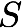 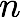 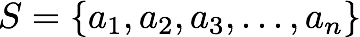 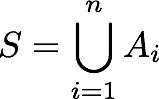 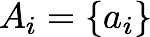 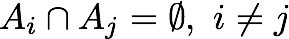 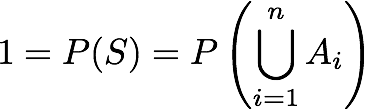 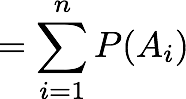 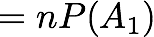 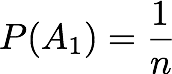 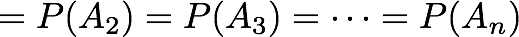 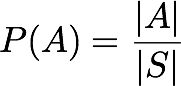 De manière plus générale,
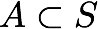 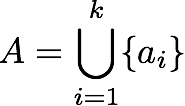 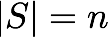 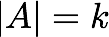 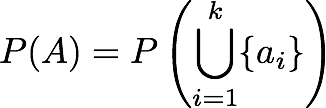 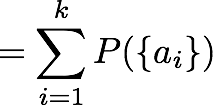 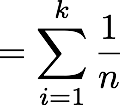 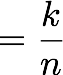 Ce qui nous donne une façon explicite de trouver la probabilité
Faites les exercices suivants
#2.3, 2.4 et 2.5
Regardons les ensembles
et
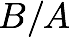 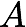 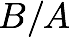 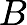 Théorème:
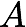 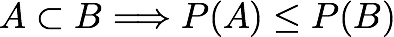 Preuve:
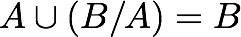 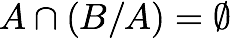 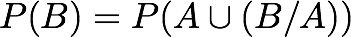 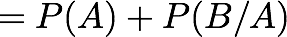 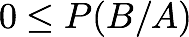 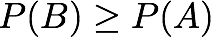 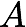 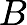 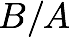 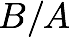 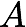 Théorème:
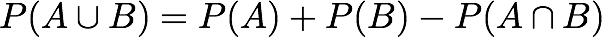 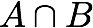 Preuve:
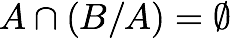 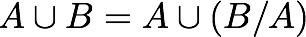 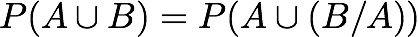 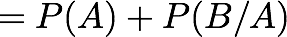 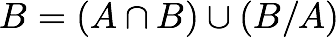 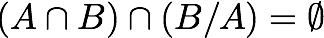 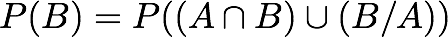 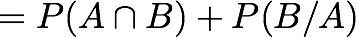 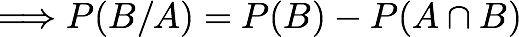 Avoir un trèfle
Avoir une figure
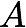 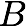 Exemple:
On pige une carte au hasard, quelle est la probabilité d’avoir un trèfle ou une figure?
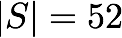 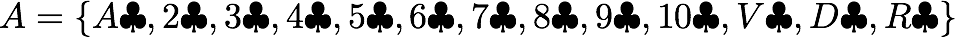 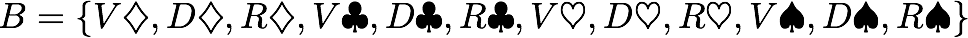 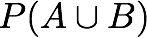 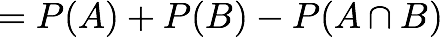 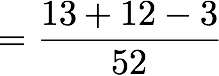 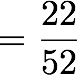 Au moins deux étudiants ont la même date de fête
Aucun étudiant a la même date de fête
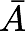 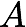 Quelle est la probabilité qu’au moins deux étudiants d’une classe de 30 étudiants aient la même date de fête? 
(En supposant que personne n’est né le 29 fév.)
Exemple:
Puisque chaque étudiant peut avoir n’importe lequel des 365 jours de l’année comme anniversaire
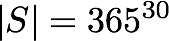 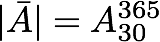 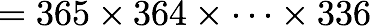 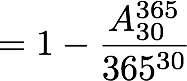 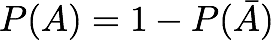 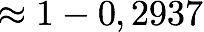 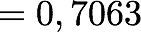 S’il y a 50 étudiants dans la classe, cette probabilité devient 97%
Probabilité d’évènement non dénombrable.
Lorsqu’une expérience aléatoire a un espace échantillonnal continu, on peut parfois définir la probabilité comme suit:
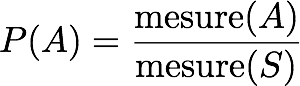 Définir ce qui peut être considéré comme une mesure dépasse largement le cadre du cours.
Par contre, on peut admettre que
Longueur
Aires
Volumes
sont des mesures.
Exemple:
Une cible de dard est formée de trois cercles concentriques de rayon 30, 20, et 10 cm. Si on suppose qu’un tir à l’extérieur ne compte pas, quelle est la probabilité de tirer dans le noir.
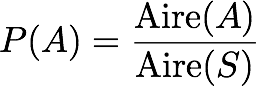 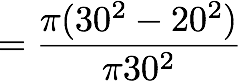 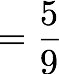 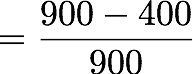 Faites les exercices suivants
#2.10 à 2.20
Probabilité comme mesure de crédit accordé à un fait.
On entend parfois des phrases du genre
- L’athlète Untel a 60% de chance de gagner ce tournoi.
- Il probable à 90% que Cervantes n’ait pas écrit Don Quichotte 2.
- Mon médecin estime à 80% les chances que j’ai telle condition.
Bien que la valeur de telle probabilité est douteuse, si on les utilise, on doit quand même respecter les axiomes et donc tout ce qu’on a déduit aujourd’hui.
A1
A2
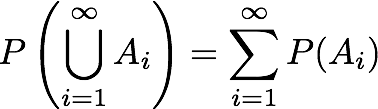 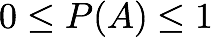 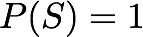 A3
Aujourd’hui, nous avons vu
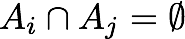 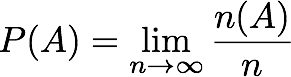 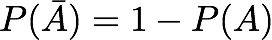 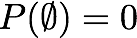 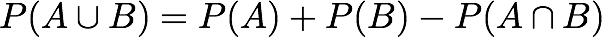 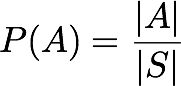 Devoir:
Section 2.1